CSE 373: Data Structures and Algorithms
Sorting andrecurrence analysis techniques
Autumn 2018

Shrirang (Shri) Mare
shri@cs.washington.edu
Thanks to Kasey Champion, Ben Jones, Adam Blank, Michael Lee, Evan McCarty, Robbie Weber, Whitaker Brand, Zora Fung, Stuart Reges, Justin Hsia, Ruth Anderson, and many others for sample slides and materials ...
Sorting problem statement
CSE 373 AU 18
2
Desired properties in a sorting algorithm
CSE 373 AU 18
3
Sorting algorithms – High-level view
CSE 373 AU 18
4
A framework to think about sorting algos
Some questions to consider when analyzing a sorting algorithm.
What is the state of the data during each step while sorting
Yes/No
Yes/No/Can-be
Yes/No/Can-be
> or < or approx. equal
Which data structure is better suited for this algo
CSE 373 AU 18
5
Visualization: https://visualgo.net/en/sorting
Insertion sort
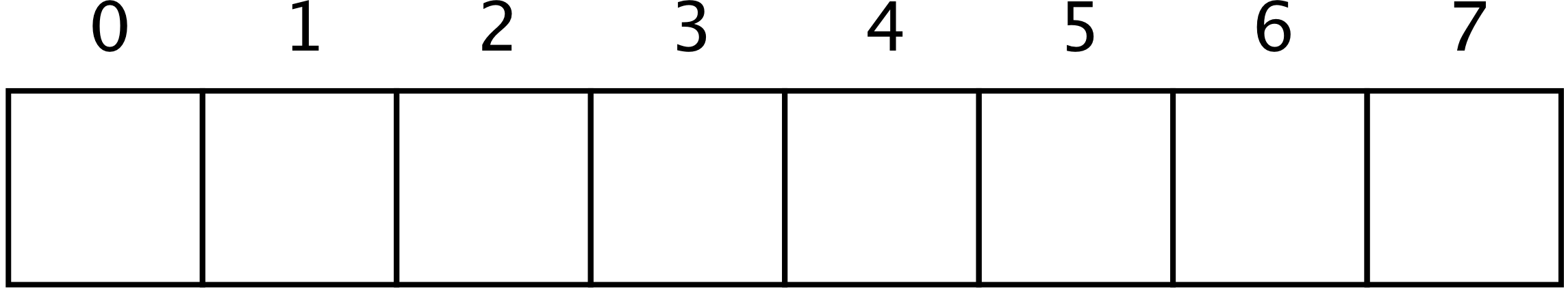 CSE 373 AU 18
6
Visualization: https://visualgo.net/en/sorting
Selection sort
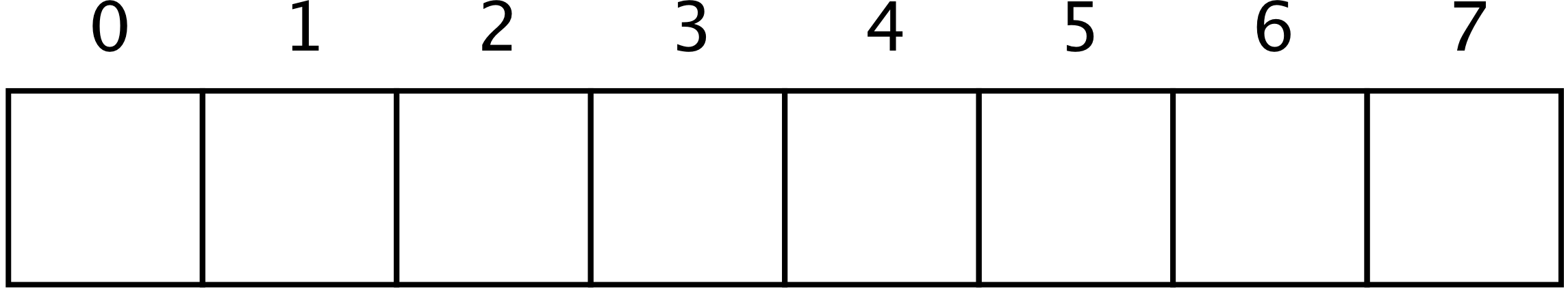 CSE 373 AU 18
7
Heap sort
Idea:
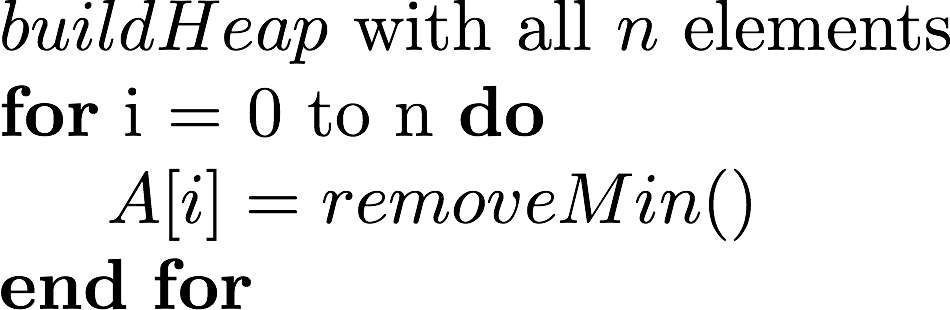 CSE 373 AU 18
8
In-place heap sort
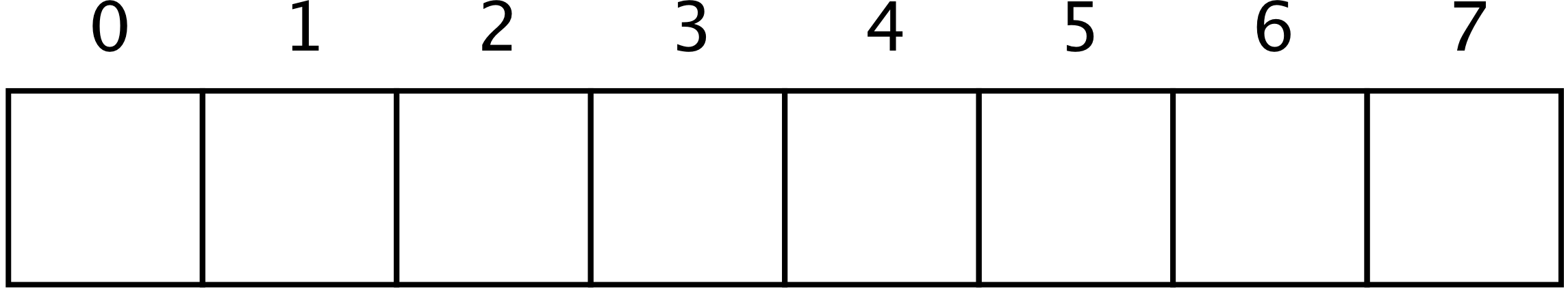 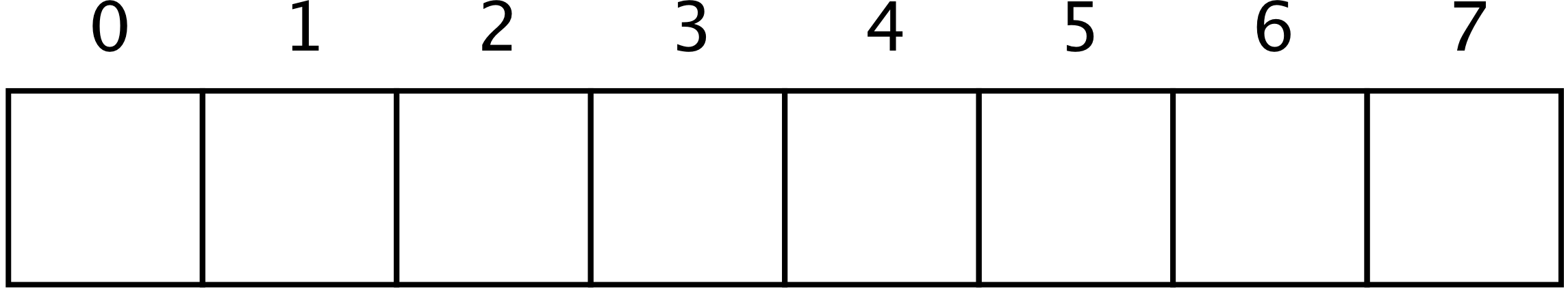 CSE 373 AU 18
9
Design technique: Divide-and-conquer
Very important technique in algorithm to attack problems
Three steps:
1. Divide: Split the original problem into smaller parts
2. Conquer: Solve individual parts independently (think recursion)
3. Combine: Put together individual solved parts to produce an overall solution

Merge sort and Quick sort are classic examples of sorting algorithms that use this technique
CSE 373 AU 18
10
Visualization: https://visualgo.net/en/sorting
Merge sort
To sort a given array,

Divide: Split the input array into two halves

Conquer: Sort each half independently 

Combine: Merge the two sorted halves into one sorted whole (HW3 Problem 6!)
CSE 373 AU 18
11
Merge sort
Split array in the middle
Sort the two halves
Merge them together
Review: Unfolding (technique 1)
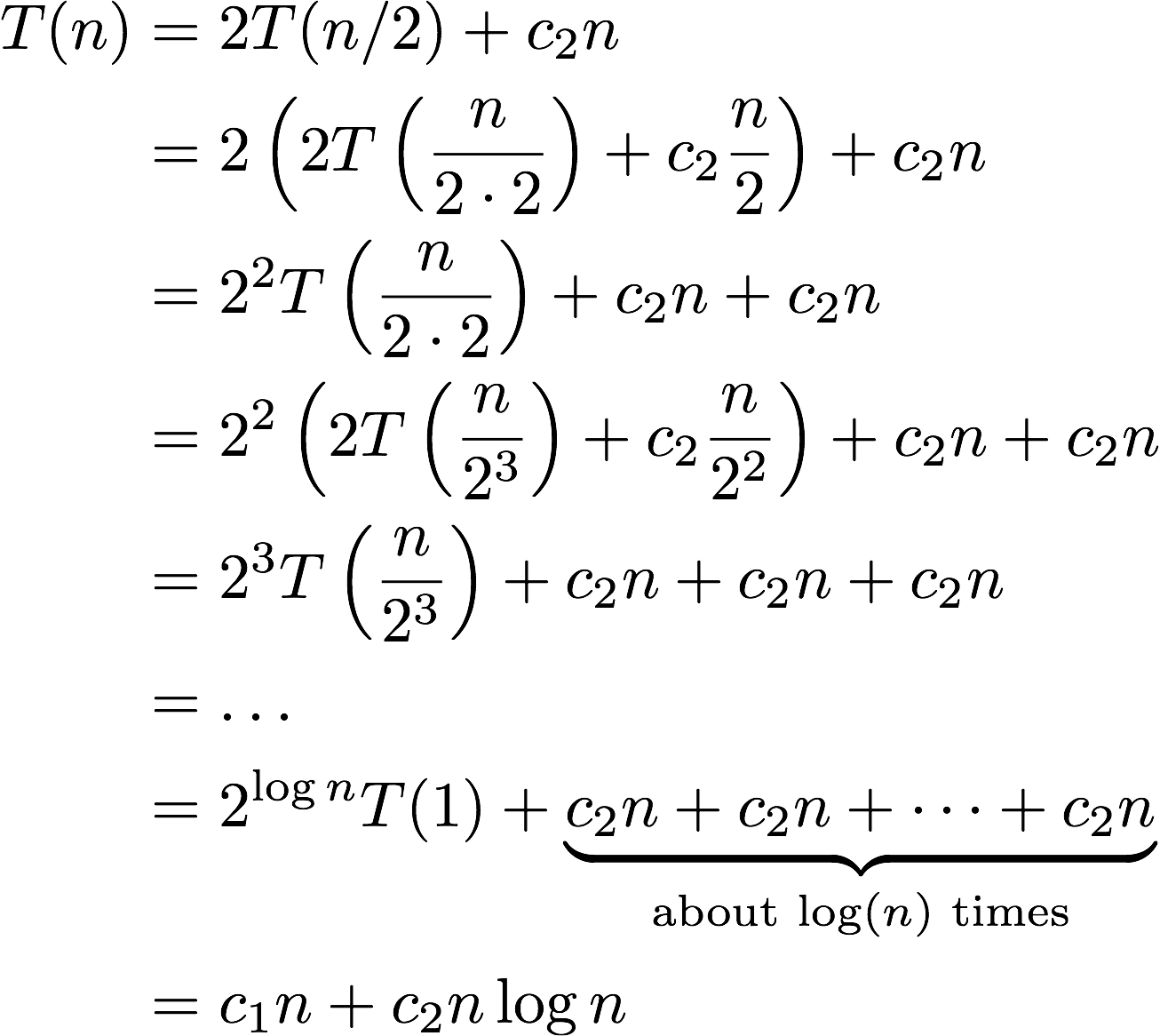 CSE 373 AU 18
13
Technique 2: Tree method
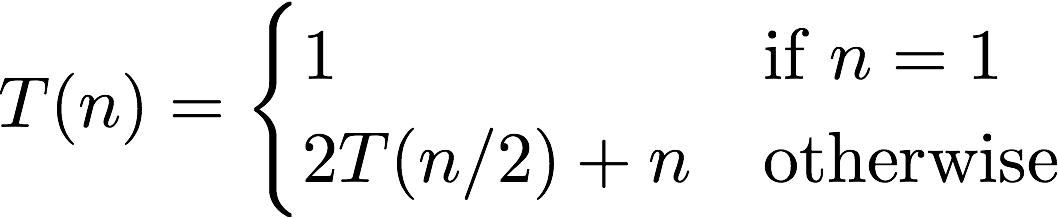 Last recursive level:
CSE 373 AU 18
14
Technique 2: Tree method
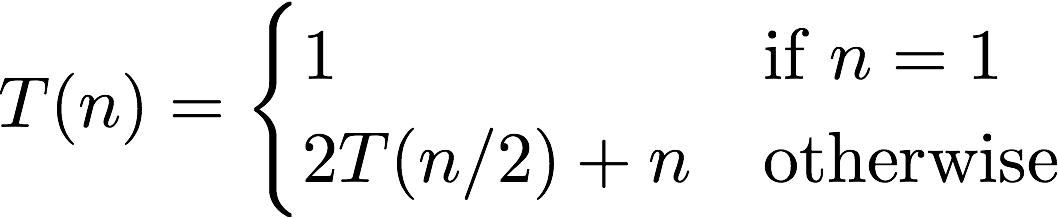 Last recursive level:
CSE 373 AU 18
15
Technique 2: Tree method
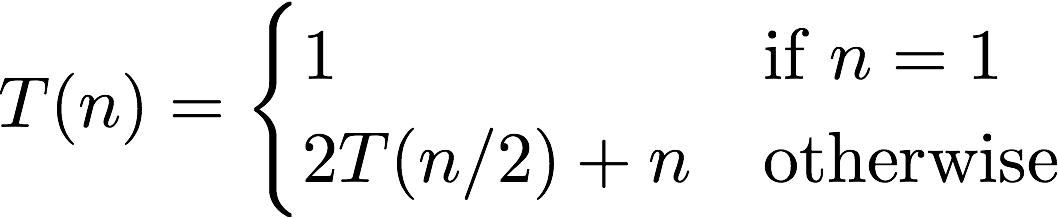 Last recursive level:
CSE 373 AU 18
16
Technique 2: Tree method
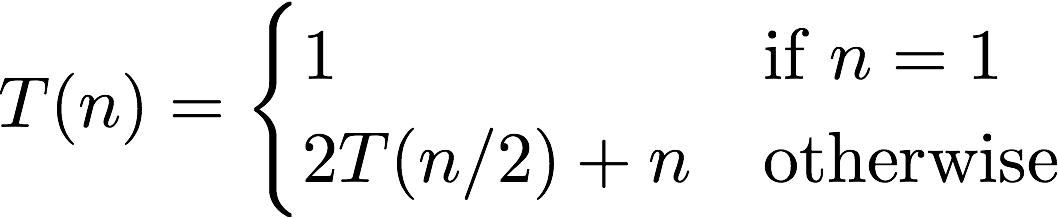 Last recursive level:
CSE 373 AU 18
17
Technique 2: Tree method
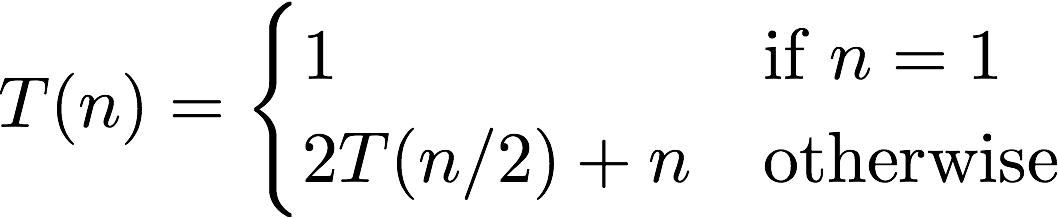 Last recursive level:
CSE 373 AU 18
18
Technique 2: Tree method
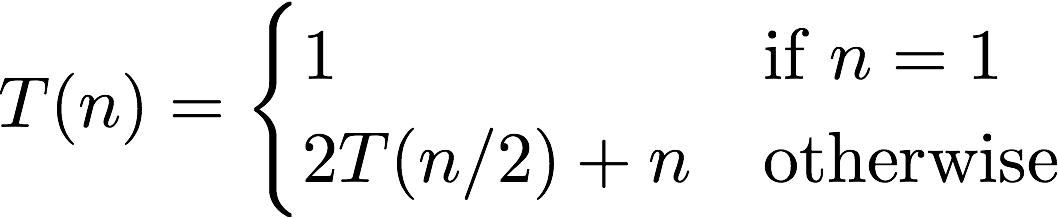 Combining it all together…
CSE 373 AU 18
19
Tree Method Practice
4
4
4
4
4
4
4
4
4
4
4
4
4
4
4
4
4
4
4
4
4
4
4
4
4
4
4
…
…
…
…
…
…
…
…
…
…
…
…
…
…
…
…
…
…
…
…
…
…
…
…
…
…
…
Example provided by CS 161 – Jessica Su https://web.stanford.edu/class/archive/cs/cs161/cs161.1168/lecture3.pdf
20
Tree Method Practice
Combining it all together…
4
4
4
4
4
4
4
4
4
4
4
4
4
4
4
4
4
4
4
4
4
4
4
4
4
4
4
…
…
…
…
…
…
…
…
…
…
…
…
…
…
…
…
…
…
…
…
…
…
…
…
…
…
…
Example provided by CS 161 – Jessica Su https://web.stanford.edu/class/archive/cs/cs161/cs161.1168/lecture3.pdf
21
Technique 3: Master Theorem
Given a recurrence of the following form:
If
then
If
then
If
then
22
Apply Master Theorem
a = 2
b = 2
c = 1
d = 1
Given a recurrence of the form:
If
then
If
then
If
then
23
Reflecting on Master Theorem
The		 case 
Recursive case conquers work more quickly than it divides work
Most work happens near “top” of tree
Non recursive work in recursive case dominates growth, nc term

The		 case 
Work is equally distributed across call stack (throughout the “tree”)
Overall work is approximately work at top level x height

The		 case 
Recursive case divides work faster than it conquers work
Most work happens near “bottom” of tree
Leaf work dominates branch work
Given a recurrence of the form:
If
then
If
then
If
then
24
Recurrence analysis techniques
1. Unfolding method 
more of a brute force method 
Tedious but works
2. Tree methods
more scratch work but less error prone 
3. Master theorem
quick, but applicable only to certain type of recurrences 
does not give a closed form (gives big-Theta)
CSE 373 AU 18 – Shri mare
25